Post-Award OverviewMarshall University Research Corporation
What is Post Award?
Liaison between PI and Funding Agency once award is issued

Award setup, including review of terms & conditions

Review and approve expense allocations

Assist with modification of award budget, such as 
Re-budgeting
Carryovers
Expense transfers

Project invoicing, including financial/cost share reporting

Award Close Out Activities
[Speaker Notes: At MURC, prior to submission of your proposal, PI’s work closely with Pre Award Officers who assist in the submission process.  After submission and the award is granted, the PI and his/her staff then work closely with Post Award.  

Post Award consists of Compliance Officers and Accountants who process the financial account set-up in Banner to enable spending of the awarded funds, along with assisting with monitoring the budget and spending activity, and ensuring compliance with university, state, federal and private agencies.]
Process Overview
Banner Fund Number
Once you receive an award, MURC will send you an email with your new Banner Fund number.
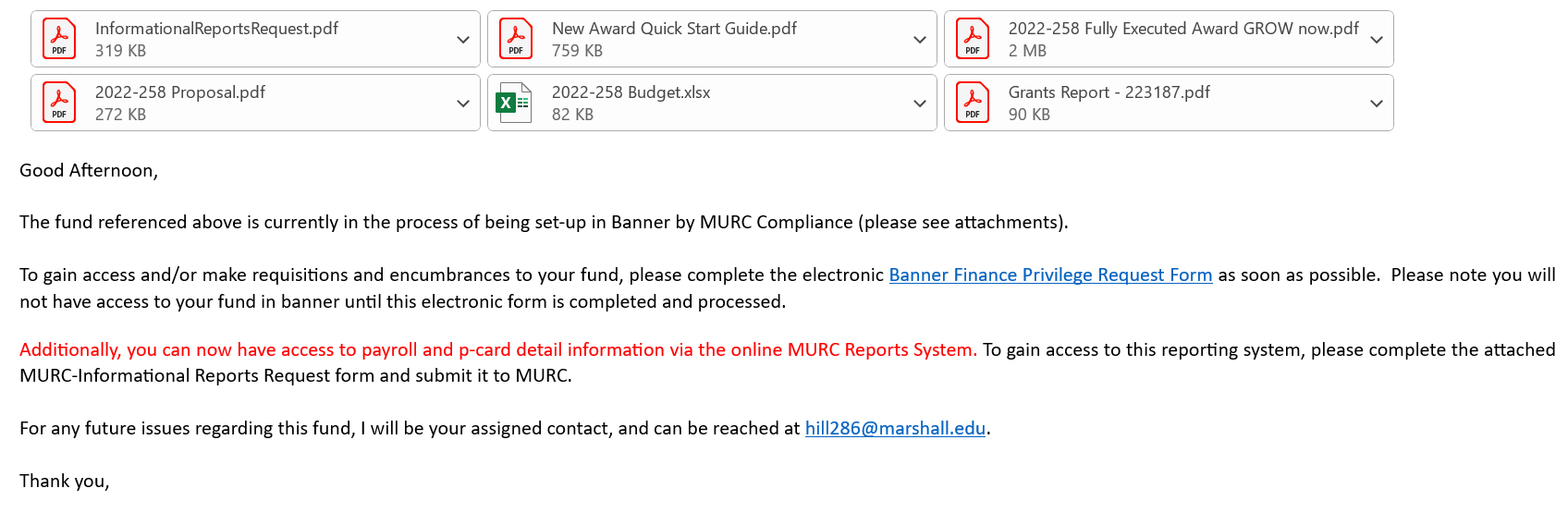 [Speaker Notes: This email is sent to the Principal Investigator (PI), Co-PI, and designated administrative staff listed on the ATS form.]
Banner ACCESS: NEW USER
http://www.marshall.edu/human-resources/training/training-schedule/banner-basic-navigation/
Banner Finance Privilege Request Forms
Banner Finance Privilege Request Forms must be completed in order to start spending your money.  These should be completed by the PI and any admins that will need access to creating requisitions/encumbrances in banner 

The form is completed electronically at the following link: Banner Finance Privilege Request Form
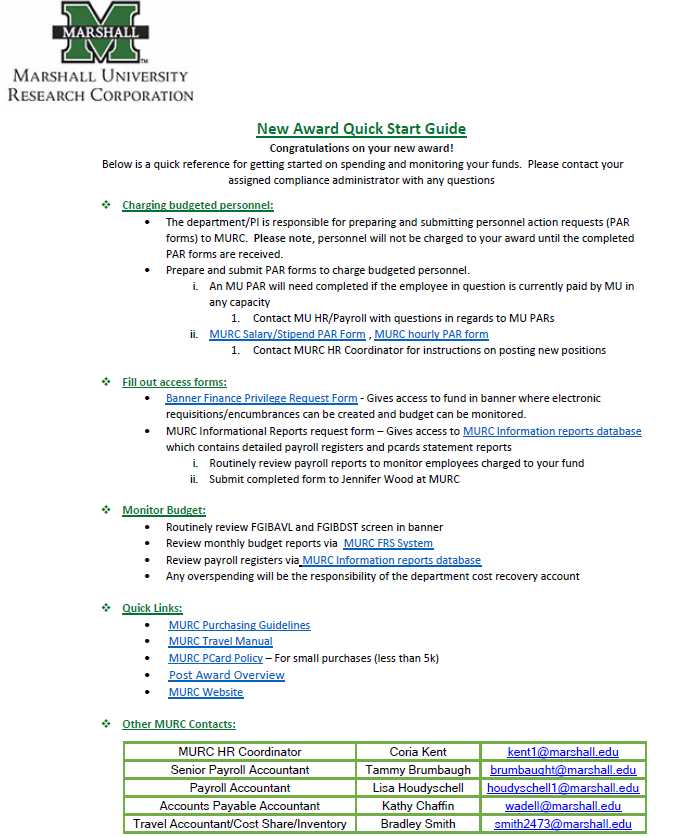 New Award Quick Start Guide
PCARD: Purchasing Card
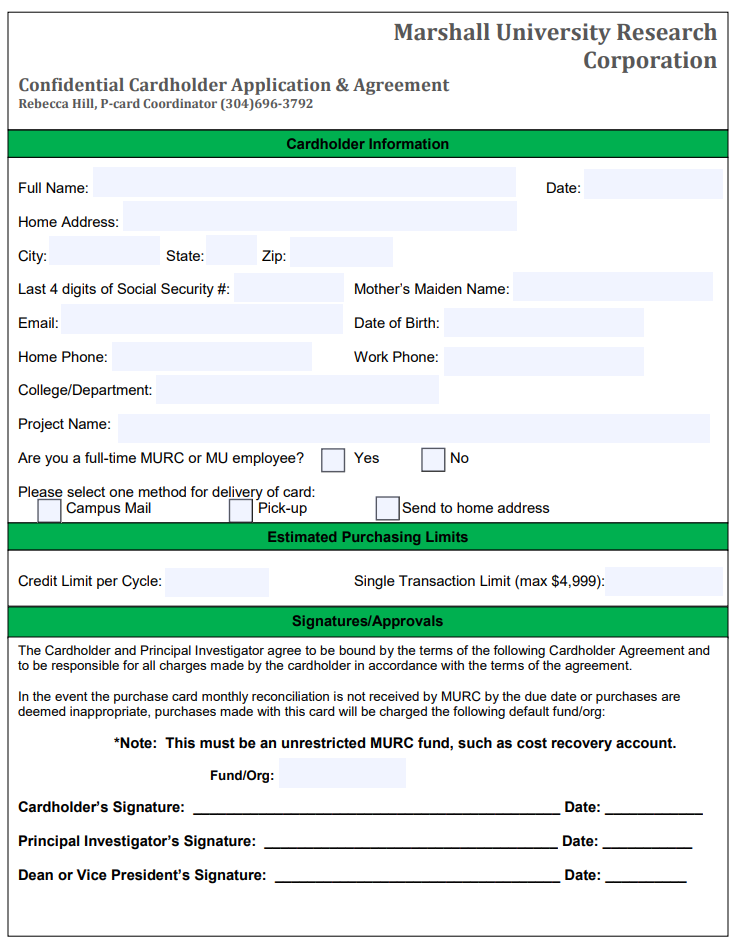 To make small purchases throughout your award, you can apply for a MURC PCARD.

You must be a full-time employee to be a PCARD holder.
PCARD: processing timeline
Travel
Travel Guidelines
Include benefit of travel to grant in the “Purpose of Travel.”
Verify A/P address matches Banner 
If an address change is needed, contact Kim Fry. 
Include estimates for all costs
Use GSA Rates for hotel & meals
http://www.gsa.gov
Watch for meals provided at conferences
Meals are not provided for same day travel
Attach quotes, agenda, and get needed signatures
Submit Form to MURC: 
10 days prior if no cash advance
30 days prior for cash advance
You can only receive a cash advance for meals, taxis, & misc. costs prior to trip. Not mileage.
[Speaker Notes: Please note these are Estimated Expenses – quotes from airline agency or hotel websites/map quest mileage estimates/ or when needed use an educated guess.]
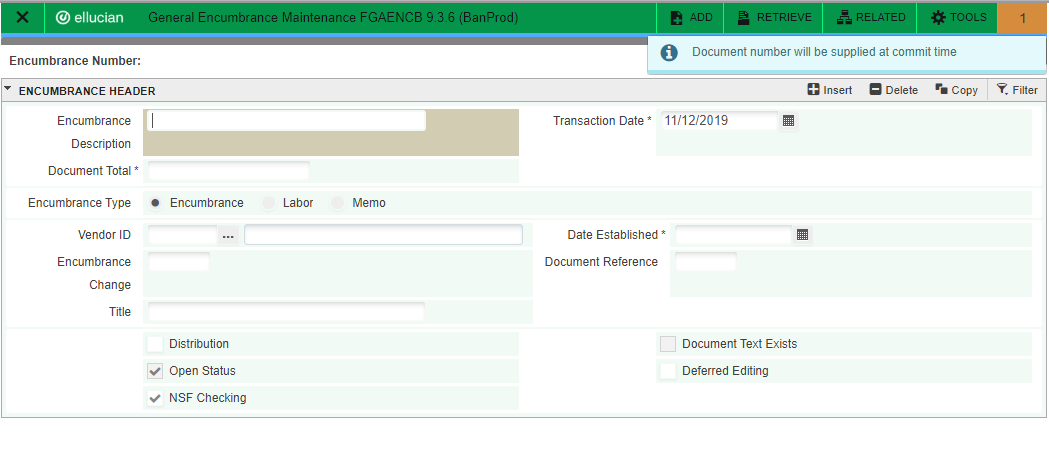 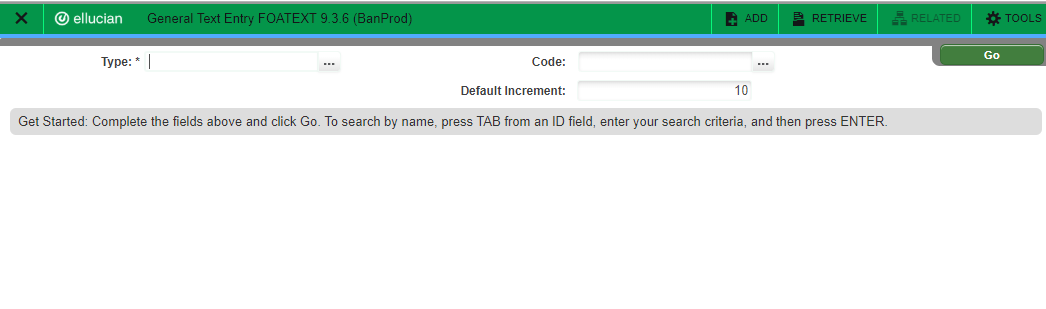 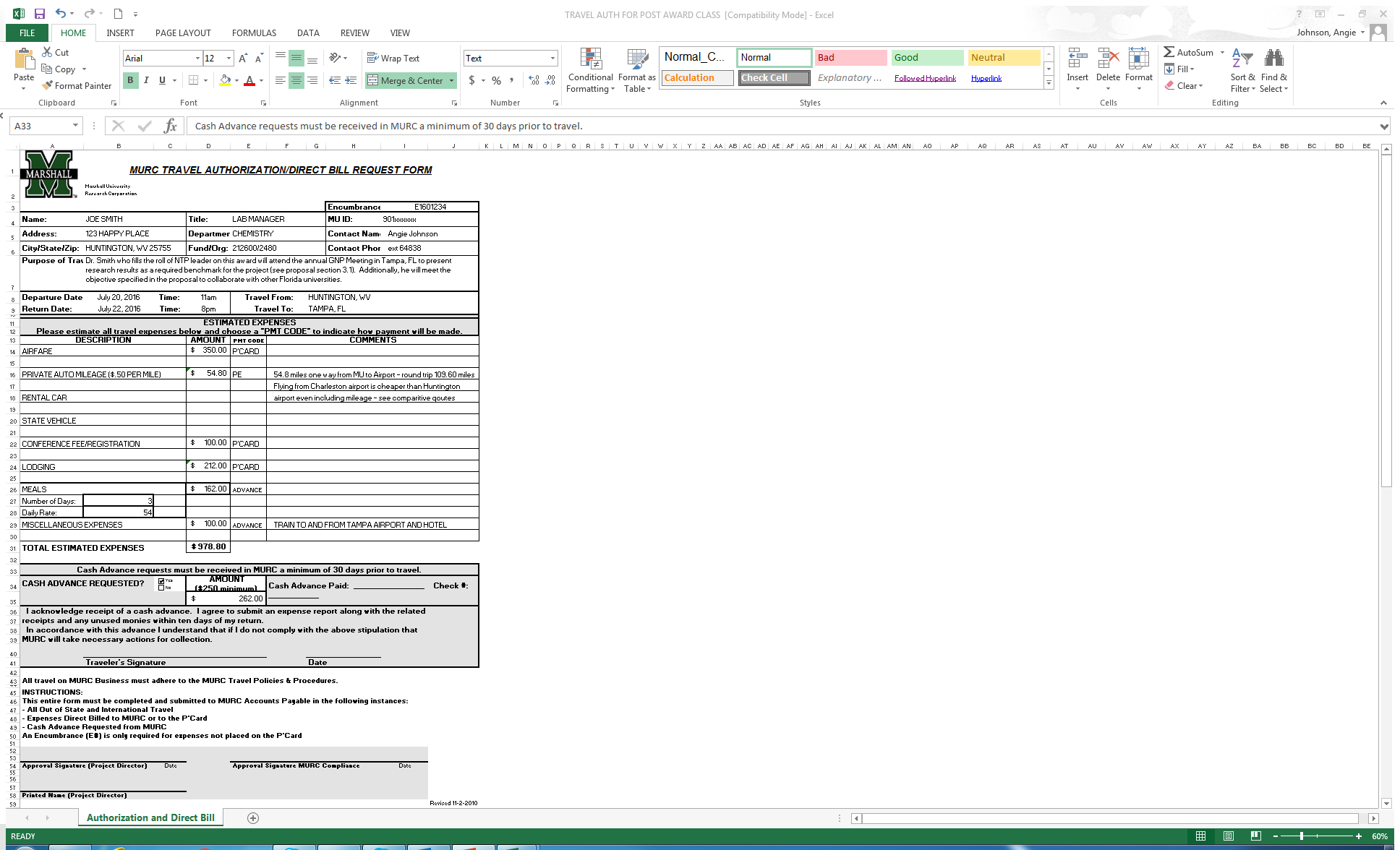 Do not send MURC paperwork UNTIL
Encumbrance # has been added to form 
Encumbrance is approved in Banner 
All signatures are obtained
Backup is attached
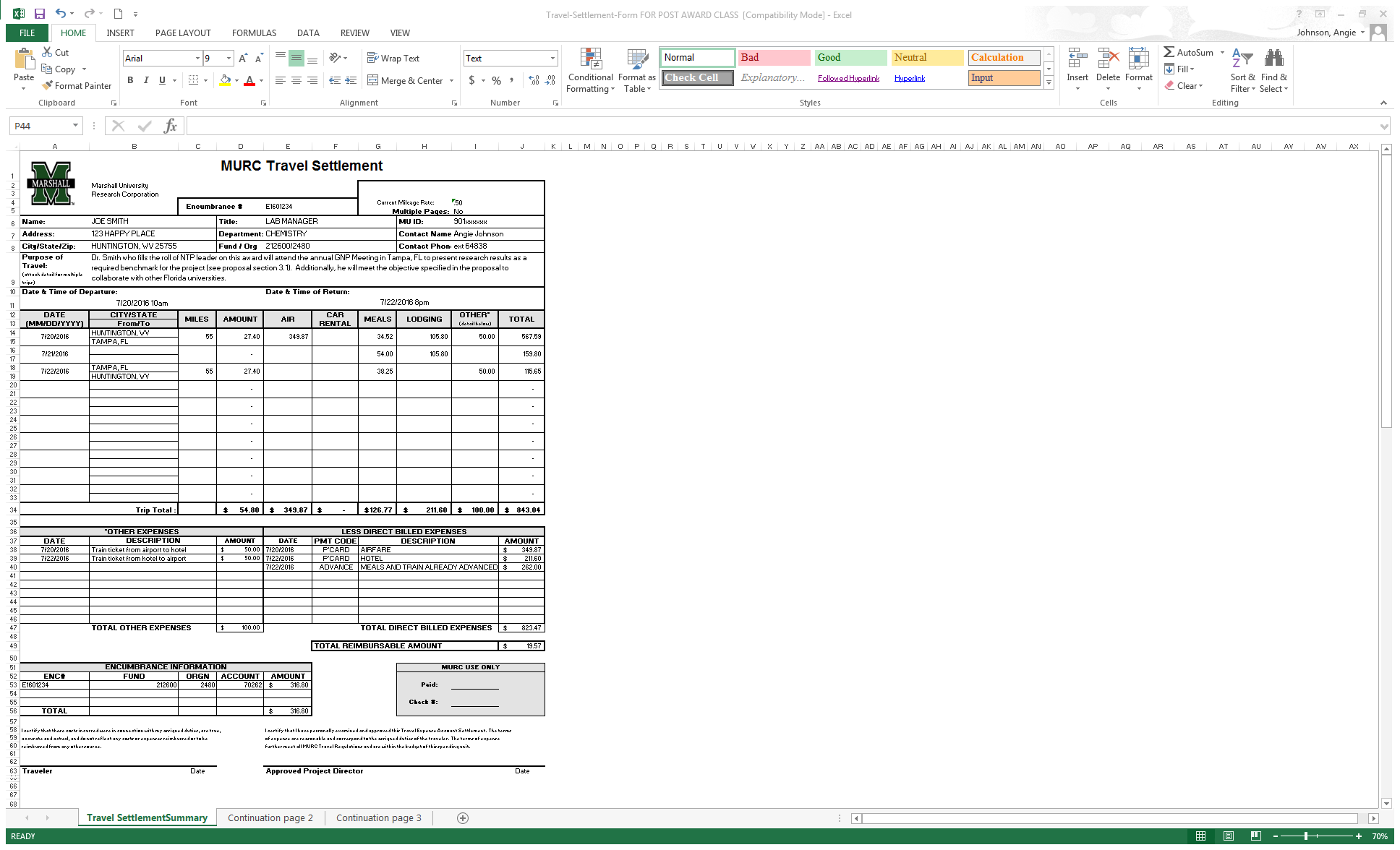 Travel Settlement Form
Submit within 10 days after travel
Do not create a new encumbrance.
Enter correct travel times
Deduct anything paid by p-card under the “Direct Billed Expenses” section.
Get Needed signatures. If PI is traveler, get supervisor signature.
Travel
Please reference the MURC travel policies prior to traveling. 
MURC Travel Policy and Procedure Manual
 
For assistance filling out the Travel Forms, please contact Bradley Smith.
Invoices
To set up a vendor in Banner, submit MU vendor set up forms to:
Kim Fry at MU  
fry@marshall.edu 
304-696-2237
[Speaker Notes: Please do not create the encumbrance in Banner until you have an invoice from the vendor. 
If a check needs sent to a department or needs to be picked up, please make a note on the invoice. If you just make a note in FOATEXT, it might get missed when check is being cut.]
Orders over 5k
Please follow the MURC Purchasing Guidelines for Requisitions. 
MURC Purchasing Guidelines
[Speaker Notes: You must also create a requisition when there are terms and conditions associated with the purchase]
Employee Reimbursements
BANNER QUICK REFERENCE GUIDE
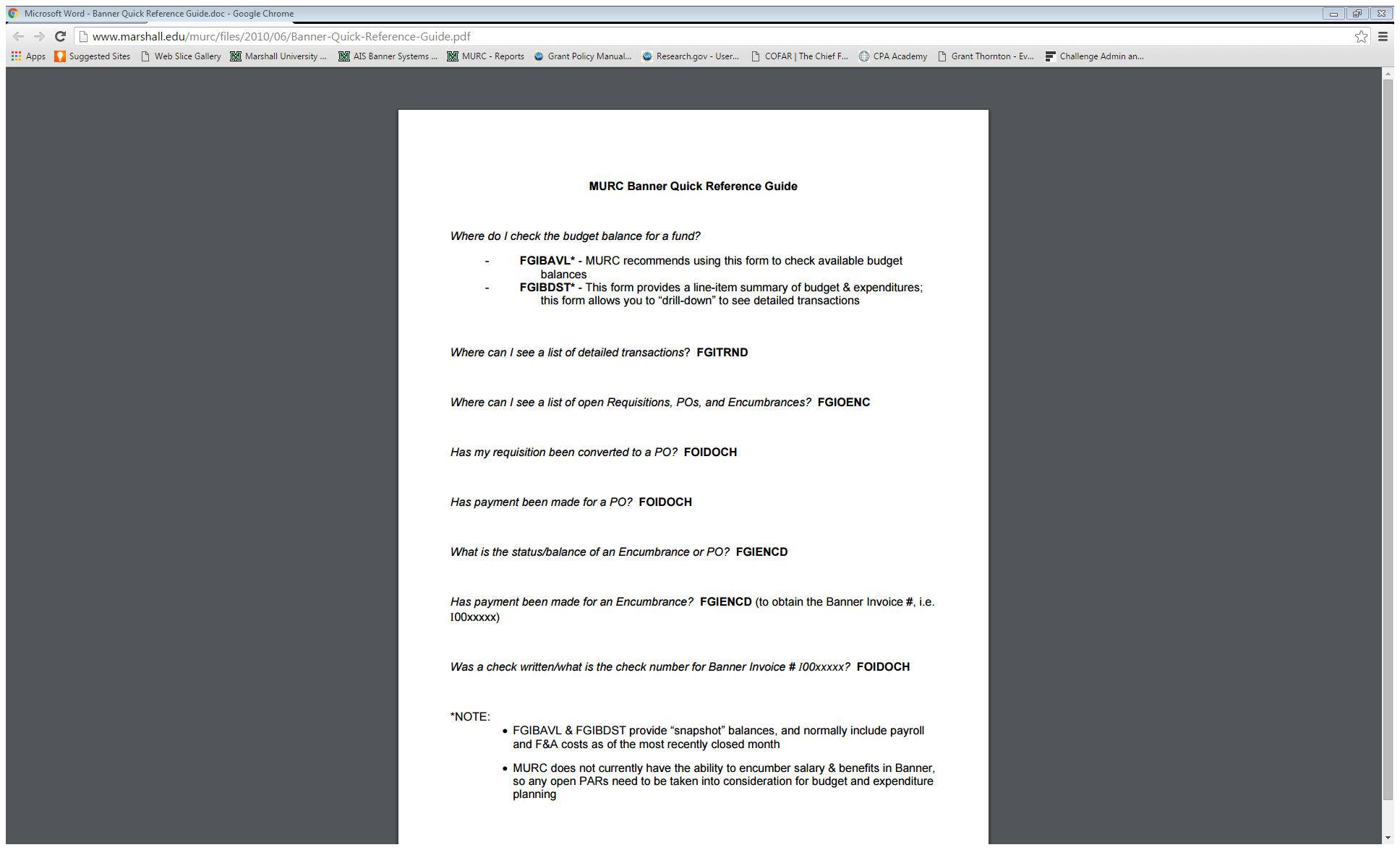 Banner Quick Reference Guide
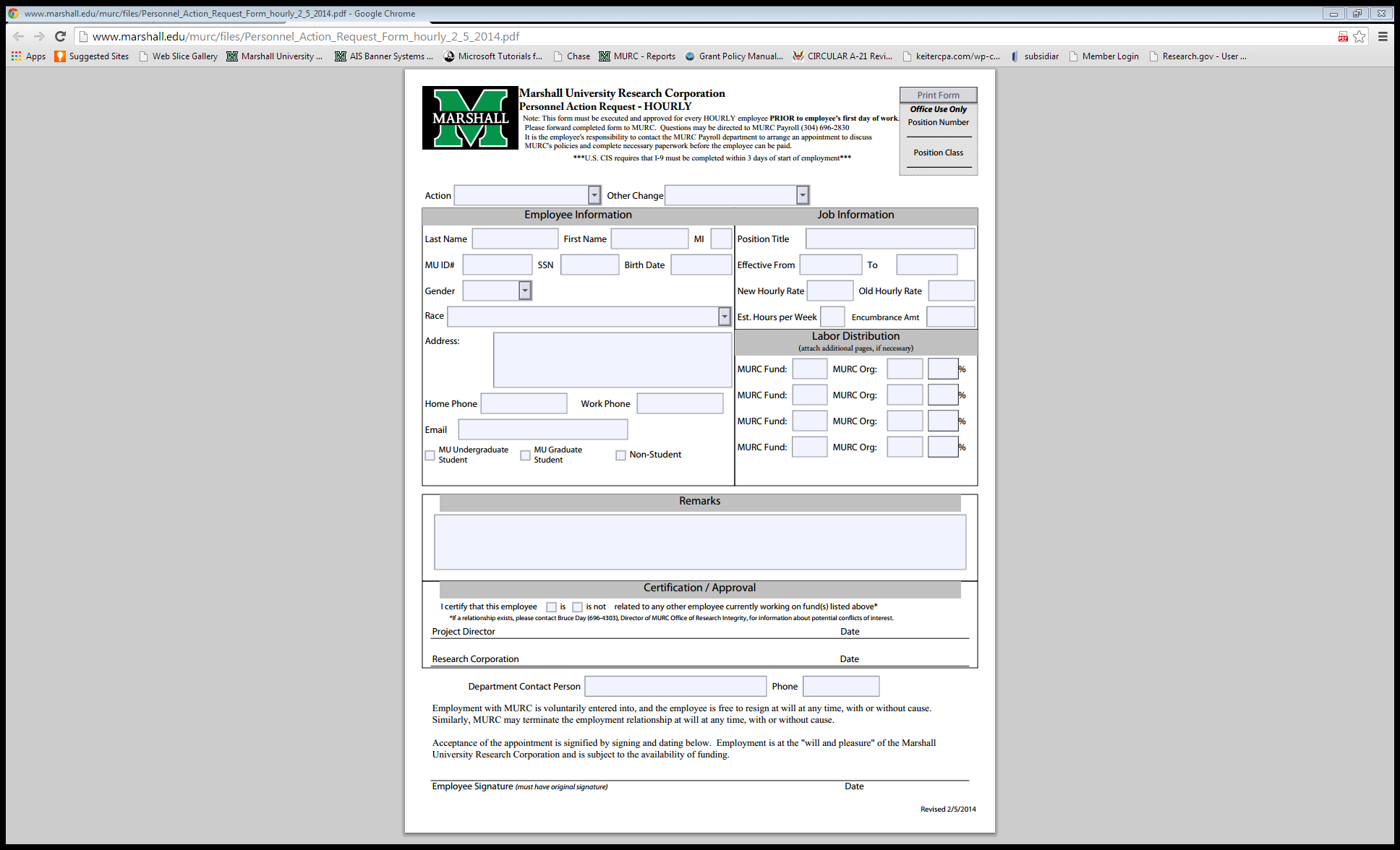 PAR: Personnel Action Request
PAR: Personnel Action Request
For assistance filling out MURC PARs, please contact MURC payroll. 

Tammy BrumbaughPayroll Administratorbrumbaught@marshall.edu
304-696-2830

All MURC PAR forms can be found on MURC’s website under Human Resources/Payroll

http://www.marshall.edu/murc/forms/
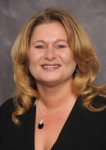 [Speaker Notes: Make sure to use the most up to date PAR form found on our website.]
PAR: Personnel Action Request
Please note:  If you are hiring someone already employed by MU, you will need to use a MU PAR.
The MU PAR should be sent first to MURC for approval. MURC will then forward the PAR to MU payroll for processing. 
Any requests for increases in pay or supplemental pay must be submitted by the PI/Supervisor to for Oversight Committee Review. These requests should be submitted to your Compliance Officer. 
For assistance filling out MU PARs, please contact Marshall’s payroll department. 
Located in 203 Old Main or by phone at (304) 696-6457.		
http://www.marshall.edu/human-resources/forms/
[Speaker Notes: Please check with MU payroll if you have any questions or concerns about position numbers or coding.]
Payroll Related Checklists
Payroll Related Checklists
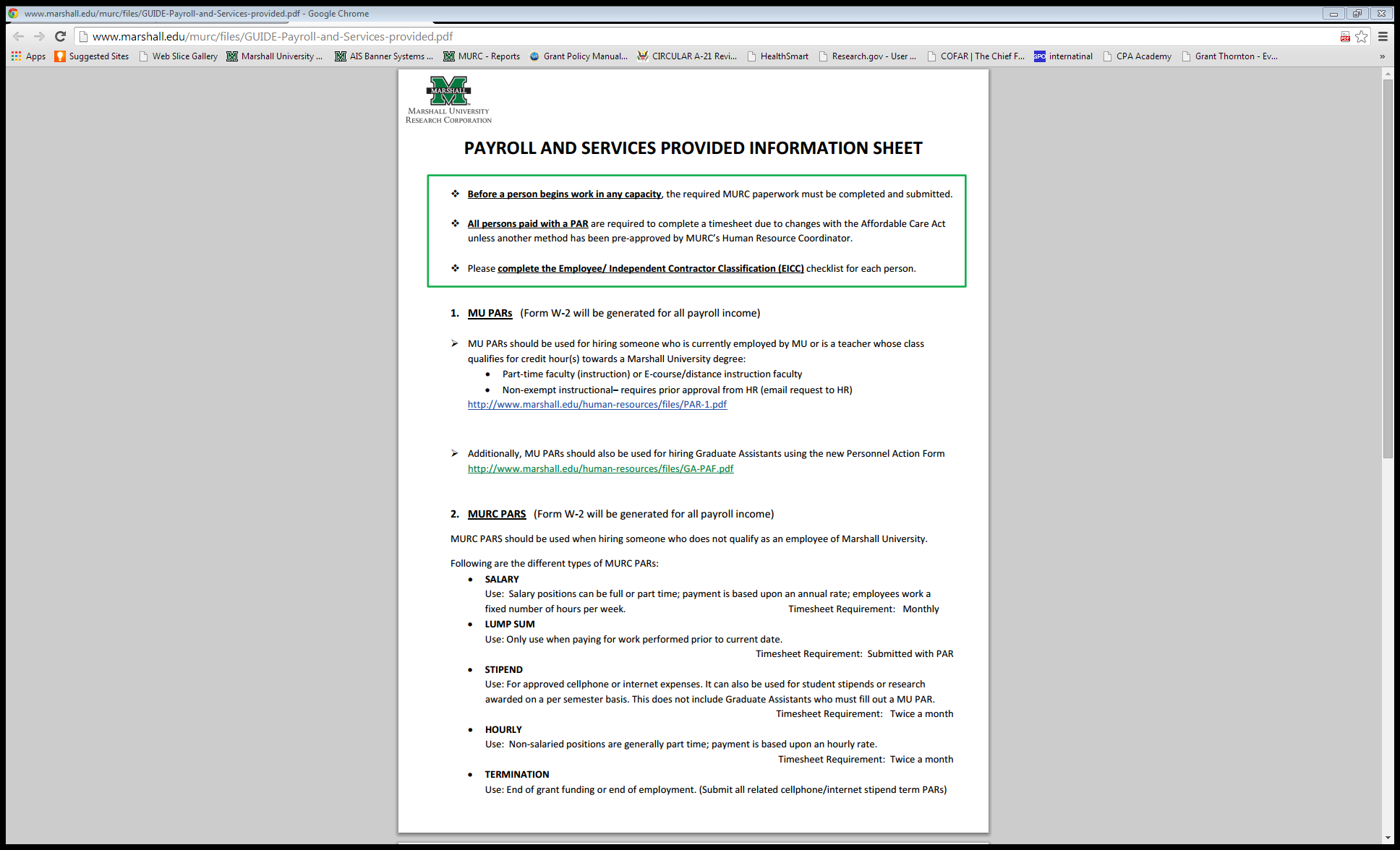 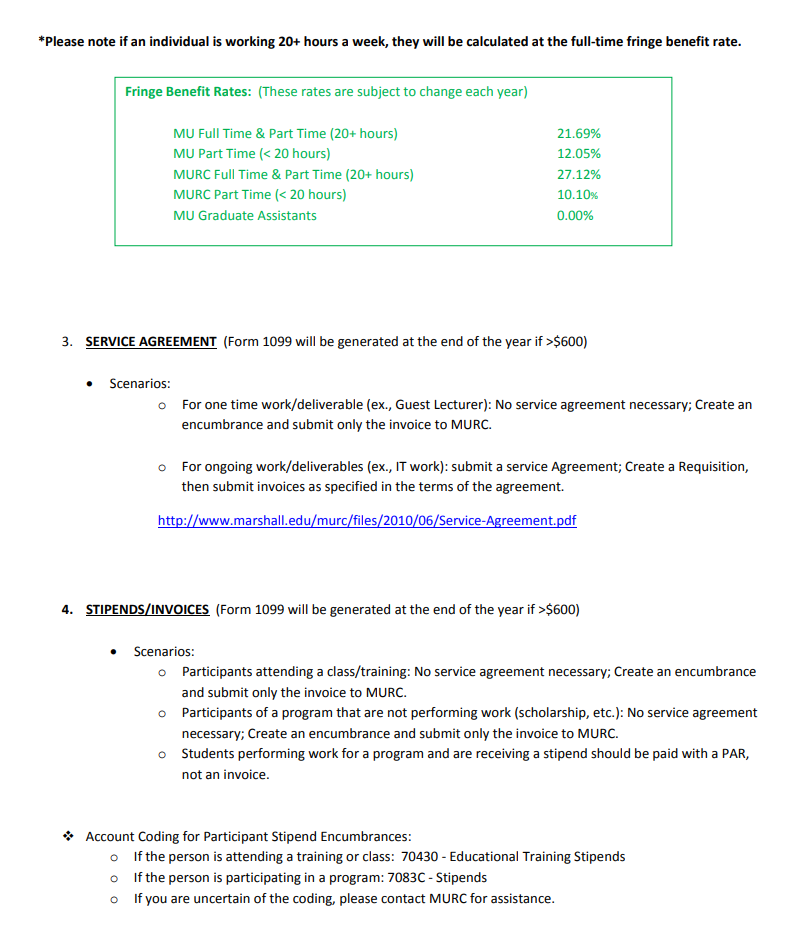 http://www.marshall.edu/murc/policies-procedures-and-guidelines/
Supplemental Pay/Increases
All supplemental pay and pay increases for MURC employees, part-time and full-time, must be submitted for review by the Oversight Committee.
Supplemental pay and overall pay increases for MU employees are reviewed and approved at the discretion of the MU Payroll Office and are subject to MURC approval based on allowability for the project they are to be paid from. 
Oversight Committee packets are to be submitted to your Compliance Officer for review of completion, and will then be passed on for review by Oversight. 
Meetings for the Oversight Committee are scheduled on an as needed bases. Dates are not predetermined. 
If a project ends prior to the approval of a request and the funding is no longer available, the request will not be backdated using the funding listed. 
For any questions, contact your Compliance Officer
Manage Your Grant
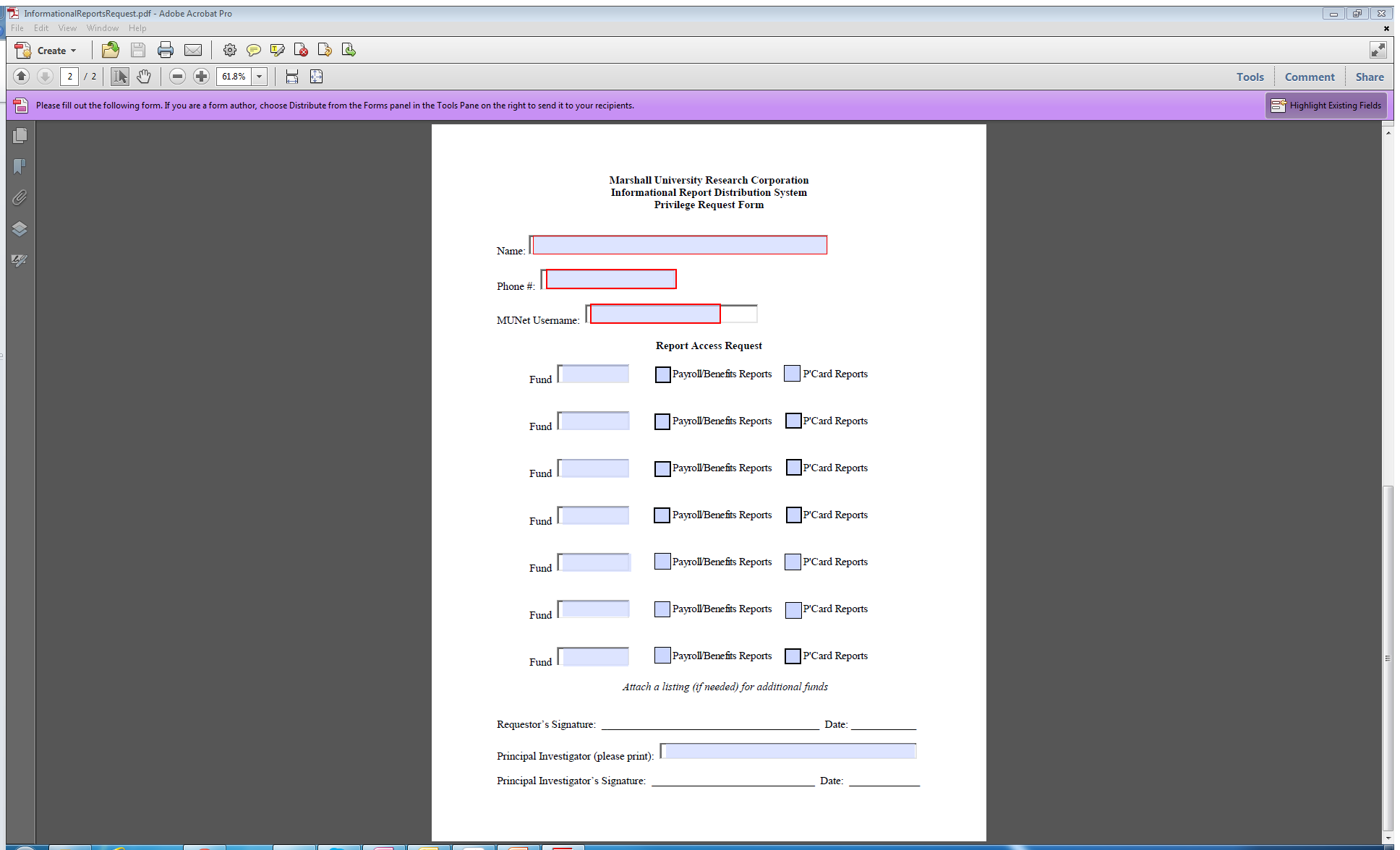 This form is attached in the original email notification you will receive with your Banner fund number.

Send this completed form to Jennifer Wood at MURC.
MURC REPORTS SYSTEM
MURC Reports System
All Summary & Detail Transaction Reports are available via the MURC FRS System. 
The Principal Investigator, Co-PI, and anyone they designate to copy reports can access these monthly reports. 
It is important that you review this information and advise MURC Compliance of any errors to ensure accurate financial reporting and accurate billing to the Agency. If anything is incorrect or you have any questions about the reports, please contact your MURC Compliance Contact. 
The system is located here: MURC FRS
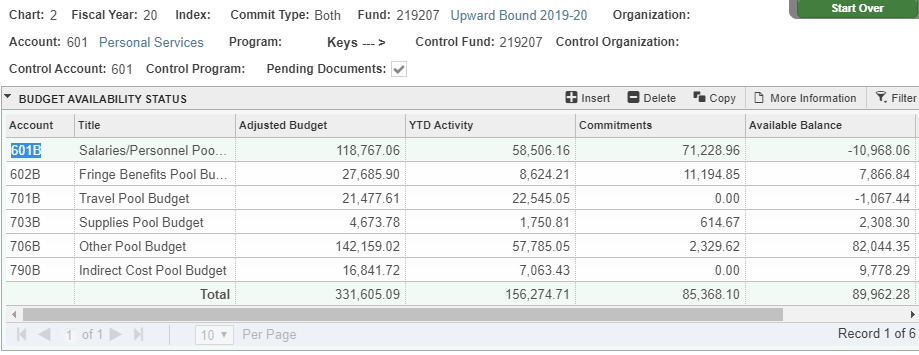 [Speaker Notes: Discuss Commitment Column – for salary and benefits committed / captured in a fiscal year.]
Budget AmendmentsRequest Form
More information can be found on our website
Post Award Services

https://www.marshall.edu/murc/post-award-services/

Policies, Procedures, and Guidelines 

https://www.marshall.edu/murc/policies-procedures-and-guidelines/

Forms

https://www.marshall.edu/murc/forms/

Staff Directory

https://www.marshall.edu/murc/staff/
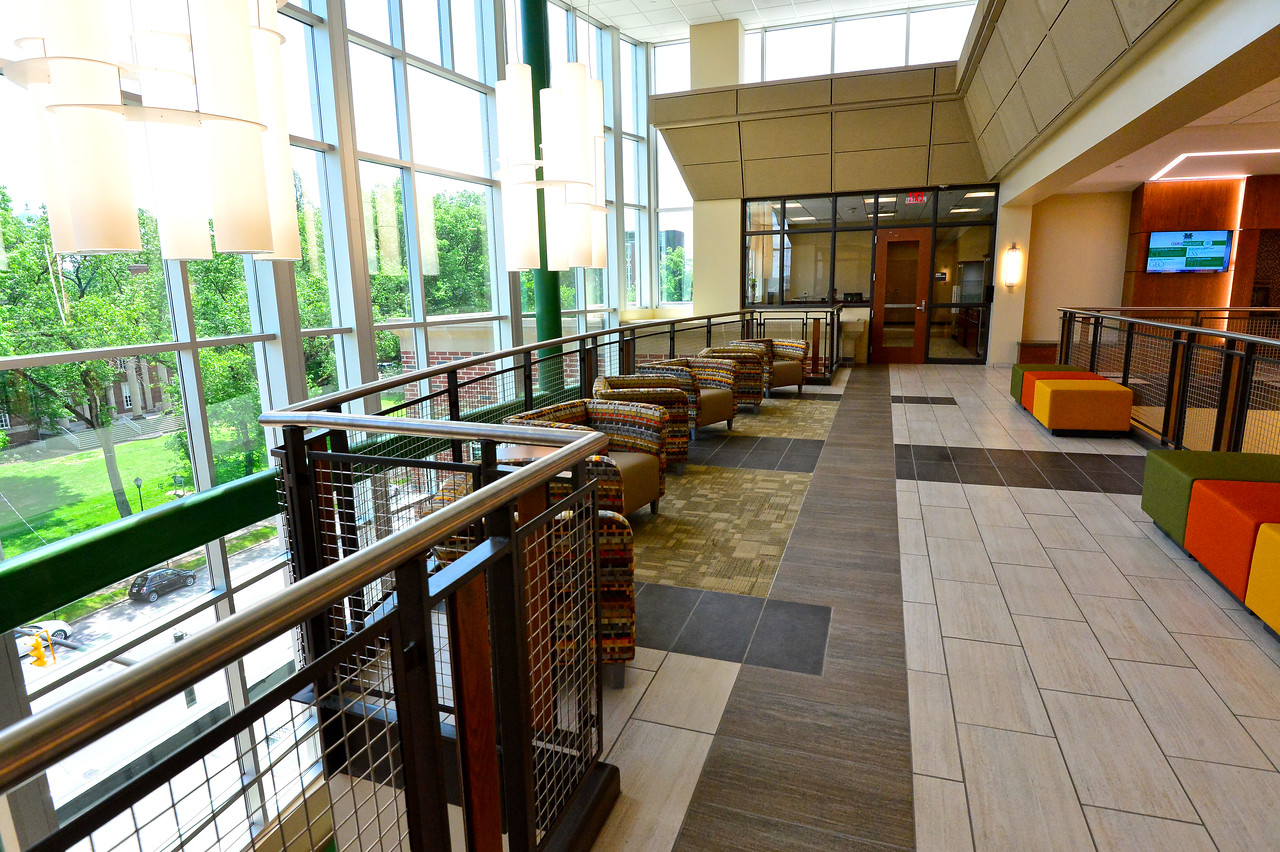 Contact Us                     MURC_Compliance@marshall.edu
WAEC 4th Floor
www.marshall.edu/murc/staff